Avfall SverigeÅtervinningskompassen 2025
Genomförd av Origo Group
Mars 2025
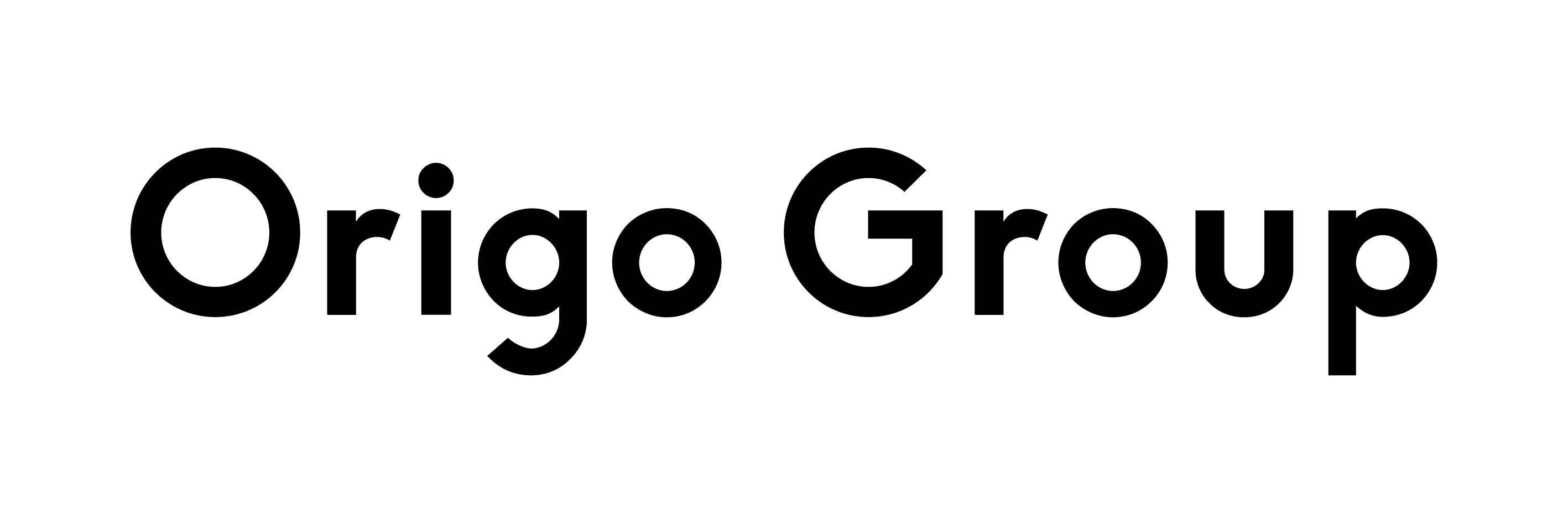 Sammanfattning	2
Resultat	5
Fakta om undersökningen	27
Fakta om respondenterna 	30

Externa bilagor
Bilaga 1 Öppna svar
Bilaga 2 Tabell
Bilaga 3 Rådata
Innehåll
Sammanfattning
Majoriteten mycket delaktiga i källsortering av avfall
Tre av fyra uppger att de är mycket delaktiga i källsorteringen av avfall i sitt hushåll och ytterligare 17 procent uppger att de är ganska delaktiga. Yngre personer är mindre delaktiga i källsorteringen i hushållet än äldre personer.
Bidra till en bättre miljö
Två av tre källsorterar för att bidra till en bättre miljö och en nästan lika hög andel gör det för att det är rätt sak att göra. Personer som är 50 år eller äldre källsorterar i större utsträckning för att det blir mindre vanliga hushållssopor jämfört med yngre personer.
Glasförpackningar sorteras mest
Förpackningar i glas är det avfall som källsorteras i störst utsträckning. I minst utsträckning källsorteras textilavfall, mängden textilavfall som sorteras har dock ökat sedan föregående mätning 2024.
Anledning till att inte källsortera mer
Den främsta anledningen till att inte källsortera mer än man redan gör är att man inte alltid tänker på att det ska källsorteras. Andra orsaker är att det är för omständligt, att man inte har tillgång till separat insamling och att man inte har plats. För de som är boende i södra och norra Sverige är det vanligare att uppge att man inte har plats jämfört med de som bor i östra Sverige.
2
Sammanfattning
Fastighetsnära insamling
Majoriteten har fastighetsnära insamling vid sin bostad för olika typer av förpackningar men en av fyra saknar det för textilavfall.
Knappt hälften kan ha lämnat fel avfall på återvinningsstationen
49 procent anger att de kan ha lämnat fel slags avfall på återvinningsstationen och det är vanligare ju yngre man är. Det beror främst på en osäkerhet kring vad som är vad eller att det är fullt i de rätta kärlen.
Hög kännedom om hur förpackningar källsorteras
Fyra av fem anser att det är lätt att veta hur de ska källsortera förpackningar. Förpackningar av flera materialslag är svårast att källsortera.
Flest känner till fördelar med att återvinna förpackningar
Kännedomen om fördelarna med återvinning är större för förpackningar och matavfall jämfört med textilavfall.
Textilavfall lämnas främst på ÅC
Det är vanligast att lämna textilavfall på en återvinningscentral. Drygt en av fem är missnöjd med den återvinningslösning som de använder för textilavfall.
3
Sammanfattning
Skyldighet att källsortera
86 procent känner till att det är en skyldighet att källsortera och kännedomen har ökat sedan 2024.
Undvika att köpa förpackningar/textiler
Nästan hälften undviker att köpa varor i förpackningar som är svåra att återvinna. 
Omkring var tredje undviker att köpa textilier som är svåra att återvinna. 
Frågorna om man undviker köpa förpackningar/textilier är nya för årets mätning varför ingen jämförelse finns med tidigare undersökning.
4
Resultat
Förpackningar i glas är fortsatt det som källsorteras i störst utsträckning, mängden textilavfall som sorteras har ökat
Medel-
värde
Ingen åsikt
Bas: Samtliga respondenter, 2025: n=1009, 2024: n=1000
Bland de som inte källsorterar allt uppger en av fyra att det beror på att de inte alltid tänker på att det ska källsorteras
Bas: De vars hushåll inte källsorterar allt
7
Boende i södra och norra Sverige uppger att de inte har plats i större utsträckning än de som bor i östra Sverige
Bas: De vars hushåll inte källsorterar allt
8
En klar majoritet är mycket eller ganska delaktig i källsorteringen i sitt hushåll, resultatet skiljer sig endast marginellt från 2024
Medel-
värde
Ingen åsikt
Bas: De vars hushåll källsorterar
9
Yngre personer är mindre delaktiga i källsorteringen i hushållet än äldre personer
Medel-
värde
Ingen åsikt
Bas: De vars hushåll källsorterar
10
De flesta källsorterar sina förpackningar för att bidra till en bättre miljö och för att det är rätt sak att göra
Bas: De som själva är delaktiga i källsorteringen i någon mån
Flera svar möjliga
11
Personer 50 år eller äldre källsorterar för att det blir mindre vanliga hushållssopor jämfört med yngre personer
Bas: De som själva är delaktiga i källsorteringen i någon mån
Flera svar möjliga
12
Fyra av fem tycker att det är lätt att veta hur förpackningar ska källsorteras
Medel-
värde
Ingen åsikt
Bas: De som själva är delaktiga i källsorteringen i någon mån
13
Öppna svar och kommentarer
Varför är det svårt?
Otydlighet och förvirring – Oklart vad som ska sorteras var och det saknas tydlig information på förpackningarna
Brist på resurser – Saknar soptunnor för alla sorters avfall och brist på återvinningsplatser där de bor
Bökigt och tidskrävande att källsortera
Materialproblem – Det är svårt med blandade material och att separera dem
Hygieniska skäl
Fysiska begränsningar
”Otydlighet på förpackning. Saknas hur det ska sorteras.”
”För att jag inte har tid att sortera.”
”Vissa förpackningar är ju av blandat material.”
”Massa gränsfall där det blir svårt avgöra, alternativt att det inte finns avsett plats för avfallssorten.”
”För man blir kladdig.”
”Ibland är det blandade material och man vet inte vilket man ska prioritera i sorteringen.”
”Vi har inte full sortering i lägenheten/området.”
Bas: De som tycker att det är ganska eller mycket svårt att veta hur man ska källsortera förpackningar
Ett urval av öppna svar, samtliga svar återfinns i bilaga
14
Knappt hälften anser att förpackningar av flera materialslag är svårast att källsortera, andelen har dock minskat sedan 2024
Bas: De som tycker att det är mycket eller ganska svårt att veta hur de ska källsortera förpackningar
15
Kännedomen om fördelarna med återvinning är störst för förpackningar och lägst för textilavfall
Medel-
värde
Ingen åsikt
Bas: Samtliga respondenter, 2025: n=1009, 2024: n=1000
16
De flesta lämnar oftast sina förpackningar i ett miljörum i anslutning till fastigheten eller på en återvinningsstation
Möjligheterna att lämna avfall till återvinning beror lite på var man bor och vissa avfall kan lämnas på flera platser. 
Försök ange var ditt hushåll oftast lämnar era förpackningar respektive textilavfall:
Bas: De vars hushåll källsorterar och som själva är delaktiga i källsorteringen i någon mån
*De stora gröna behållare som är placerade på olika platser utomhus i samhället
**Där man förutom grovsopor och annat avfall också kan lämna förpackningar och textilavfall
17
Boende i flerfamiljshus lämnar i första hand sina förpackningar i ett miljörum, boende i småhus vid en återvinningsstation
Möjligheterna att lämna avfall till återvinning beror lite på var man bor och vissa avfall kan lämnas på flera platser. 
Försök ange var ditt hushåll oftast lämnar era förpackningar respektive textilavfall:
Bas: De vars hushåll källsorterar och som själva är delaktiga i källsorteringen i någon mån
*De stora gröna behållare som är placerade på olika platser utomhus i samhället
**Där man förutom grovsopor och annat avfall också kan lämna förpackningar och textilavfall
18
Drygt en av fem är missnöjd med den återvinningslösning som de använder för textilavfall
Medel-
värde
Ingen åsikt
Bas: De vars hushåll källsorterar och som själva är delaktiga i källsorteringen i någon mån, 2025: n=997, 2024: n=1000
19
Majoriteten har fastighetsnära insamling vid sin bostad för olika typer av förpackningar men saknar det för textilavfall
Bas: Samtliga respondenter, 2025: n=1009, 2024: n=1000
20
Drygt en av fyra uppger att orsaken till varför de lämnat fel slags avfall beror på att de är osäkra på vad som är vad
Bas: De vars hushåll källsorterar och som själva är delaktiga i källsorteringen i någon mån
Flera svar möjliga
21
Fler män än kvinnor uppger som orsak ”att det är fullt i de rätta kärlen” medan kvinnor, i större utsträckning än män menar att de inte lämnar fel slags avfall
Bas: De vars hushåll källsorterar och som själva är delaktiga i källsorteringen i någon mån
Flera svar möjliga
22
Andelen som uppger att de inte lämnar fel slags avfall på återvinningsstationen ökar med åldern
Bas: De vars hushåll källsorterar och som själva är delaktiga i källsorteringen i någon mån
Flera svar möjliga
23
Nästan hälften undviker att köpa varor i förpackningar som är svåra att återvinna.
Bas: Samtliga respondenter
24
Kännedomen kring att det är en skyldighet att källsortera och lämna förpackningar till återvinning har ökat sedan 2024
Bas: Samtliga respondenter
25
De som bor i småhus har högre kännedom kring att det är en skyldighet att källsortera jämfört med de som bor i flerfamiljshus
Bas: Samtliga respondenter
26
Fakta om undersökningen
Fakta om undersökningen
Bakgrund och syfte
Genomförande
Undersökningen har genomförts under februari-mars 2025 av Origo Group. 
Läs mer om Origo Group på www.origogroup.com.
Kontaktperson på Origo: Sofia Boborg.
Kontaktperson på Avfall Sverige: Karin Jönsson.
Avfall Sverige är kommunernas branschorganisation för avfallshantering med ca 400 medlemmar. Det är främst kommuner, kommunalförbund och kommunbolag som är medlemmar men också privata företag. Avfall Sverige bevakar det som händer inom avfallsbranschen i Sverige, Europa och världen. Utveckling inom hela avfallsområdet är en viktig del av verksamheten.
2024 genomförde Avfall Sverige en undersökning med allmänheten i Sverige om källsortering (Återvinningskompassen). Syftet med undersökningen är att belysa hur man tänker kring källsortering, hur man upplever att det fungerar samt vad som känns svårt och vad som skulle kunna underlätta källsortering. Avfall Sverige vill nu återupprepa undersökningen för 2025.
28
Fakta om undersökningen
Metod
Enkät
Enkäten består av ca 20 frågor. 
Frågorna berör källsortering av matavfall, textilavfall och förpackningar (plast, glas, metall och papper).
Respondenterna har kunnat besvara enkäten på svenska.
Undersökningen har liksom tidigare år genomfördes via en webbenkät som skickades ut till allmänheten via en rikstäckande webbpanel. 
Målgruppen var privatpersoner som är 18 år eller äldre.
Målsättningen var 1000 svar. 
Antal svar i undersökningen 2025 = 1009.
29
Fakta om respondenterna
Fakta om respondenterna
Bas: Samtliga respondenter, n=1009
31
Fakta om respondenterna
Bas: Samtliga respondenter, n=1009
32